YOUR ECOVIS TEAM
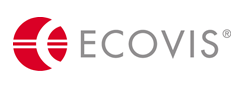 Benjamin Segura García – Mexico: Tax Consultant  


Benjamín has more than 14 years of experience. He is actually Tax Consultant in Ecovis Mexico, having joined our team in 2009. He is specialized in providing tax advisory, Tax Planning and legal services, enabling clients to correctly interpret tax legislations and accurately determine their tax obligations, also he is involved in the structure and start up incorporation of legal entities, branches and vehicles, the preparation and implementation of agreements and all types of general corporate matters. Likewise he is engaged in legal advisory of clearance customs and corporate matters for international and local companies doing business in Mexico.

He graduated from Universidad Latina, S.C. (from 1998 to 2003) with Master Degree in Tax Law from Universidad Nacional Autonoma de Mexico (from 2006 to 2008), he has also studies in Custom Clearance and Legal Commerce from Instituto Tecnológico Autonoma de Mexico (may to November of 2014).  
 
Languages : English and Spanish
Telephone: +(52) 5525910875 ext. 206
E-mail: benjamin.segura@ecovis.mx
www.ecovis.com/mexico
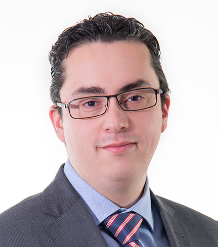 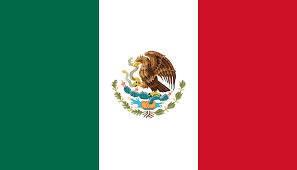 1
www.ecovis.com
YOUR ECOVIS TEAM
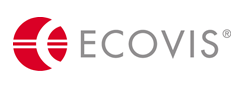 Benjamin Segura García – Mexico: Consultor Fiscal


Benjamín tiene más de 14 años de experiencia.  Actualmente es Consultor Fiscal en Ecovis Mexico, habiéndose integrado a nuestro equipo en 2009. Es especialista en consultoría fiscal, planeación fiscal y servicios legales, emisión de opiniones, estructuras de inversión y de incorporación de entidades, sucursales y vehículos fiscales,  preparación e implementación de contratos legales. Así mismo él esta involucrado en la asesoría legal de derecho aduanero y asuntos corporativos para compañías locales e internacionales en México.

Es graduado de la Universidad Latina, S.C. (1998 A 2003), cuenta con maestría en Derecho Legal de la Universidad Nacional Autónoma de Mexico  (2006 a 2008), y también tiene estudios en derecho aduanero y comercio exterior del Instituto Tecnológico Autónoma de Mexico (Mayo a Noviembre de 2014).
 
Idiomas : Inglés y Español
Teléfono: +(52) 5525910875 ext. 206
E-mail: benjamin.segura@ecovis.mx
www.ecovis.com/mexico
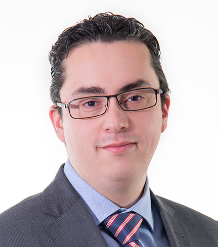 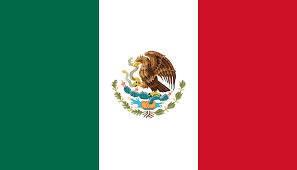 2
www.ecovis.com